POEZIE, HLAVNÍ ZNAKY
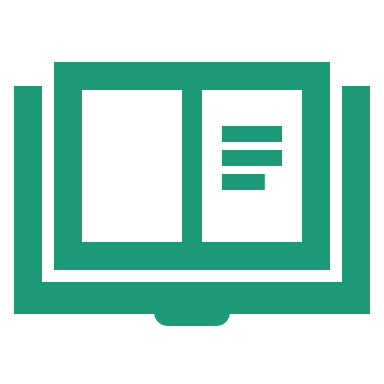 6. třída
Poezie
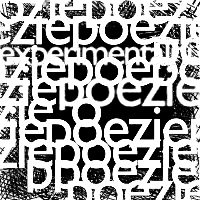 Josef Kainar – Stříhali dohola malého chlapečka
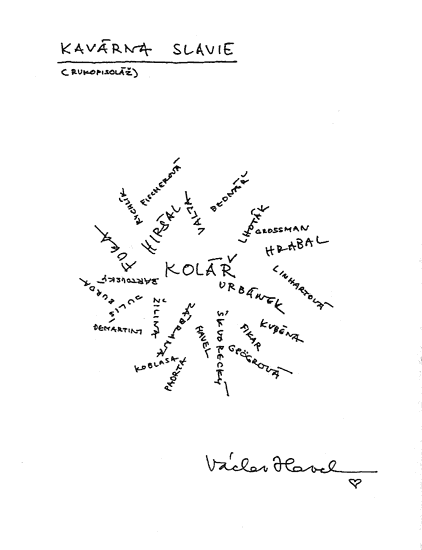 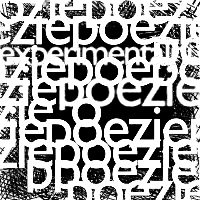 Stříhali dohola malého chlapečka
Kadeře padaly k zemi a zmíraly
Kadeře padaly jak růže do hrobu
Železná židle se otáčela
Karel Hynek Mácha - Máj
Byl pozdní večer – první máj –
večerní máj – byl lásky čas.
Hrdliččin zval ku lásce hlas, 
kde borový zaváněl háj.
Jaroslav Seifert – Hora Říp
Viděl jsem hory plné ledu, 
však zpívat o nich nedovedu.

Jiskřily dálky nad hlavami
jak bleděmodré drahokamy.
Karel Jaromír Erben - Kytice
Zemřela matka a do hrobu dána, siroty po ní zůstaly; i přicházely každičkého rána a matičku svou hledaly.
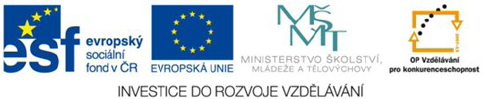 Poezie = básnictví, literatura psaná ve verších.
Josef Václav Sládek – Velké, širé, rodné lány

   Velké, širé, rodné lány,jak jste krásny na vše strany,od souvratě ku souvratijak vás dnes to slunko zlatí!    Vlavé žito jako břehy,květná luka plná něhy,na úhoru, v žírné kráse,pokojně se stádo pase.    Nad vámi se nebe klenejako v květu pole lněné,nad lesy jen z modrošírapára v tichý déšť se sbírá.    A jak slunce vás tak zhříváa jak cvrček v klasech zpívá,v šíř i v dál, vy rodné lány,buďte vy nám požehnány!
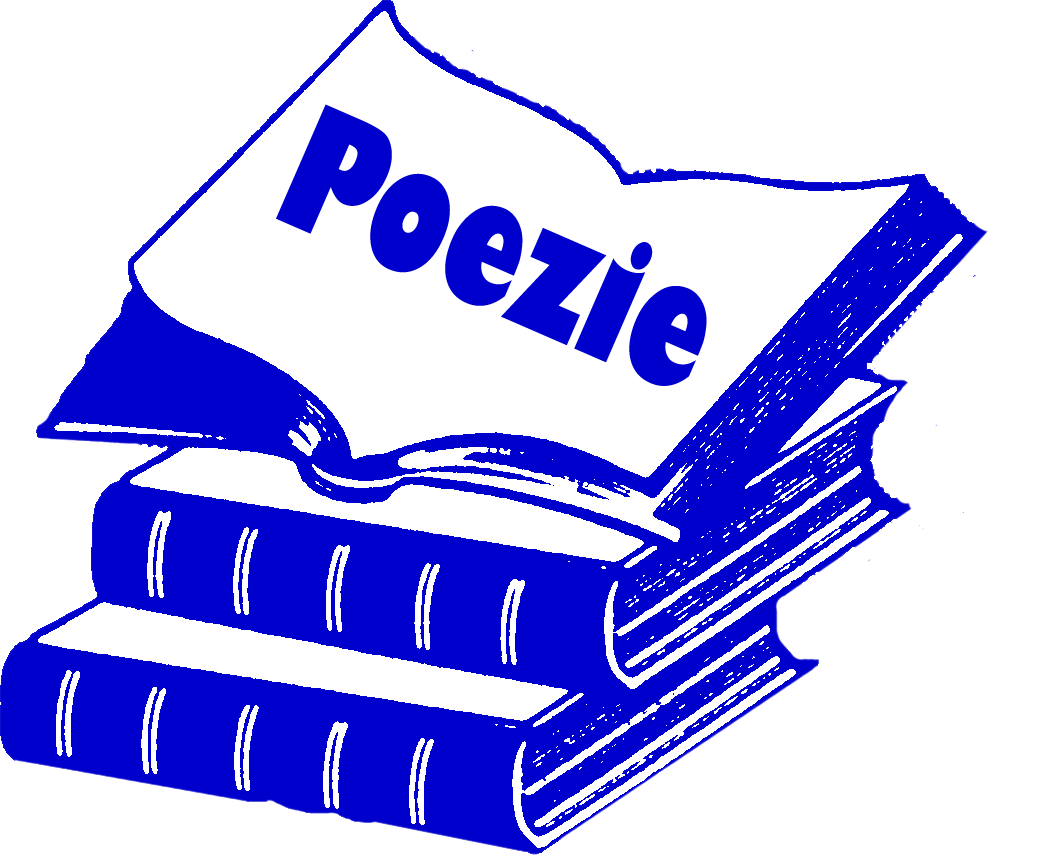 epická – založena na vypravování příběhu (podstatný je děj)
lyrickoepická – děj propojený s dojmy, pocity, …
lyrická – vyjadřuje básníkovy pocity, dojmy, nálady, myšlenky
verš = jeden řádek v básni
celkem 16 veršů
podle toho, jaké téma si básník zvolil, k čemu se chce vyjadřovat, rozlišujeme poezii na:
osobní
milostnou
rodinnou
přírodní
vlasteneckou
náboženskou
reflexivní (úvahovou)
sloka (strofa) = graficky oddělená skupina veršů
                          („odstavec“ v básni)
celkem 4 sloky
rým = zvuková shoda hlásek (slabik) na konci veršů
např. lány-strany, břehy-něhy, kráse-pase, klene-lněné, …
RÝM
= zvuková shoda hlásek (slabik) na konci veršů
druhy rýmů (podle rozložení rýmů ve sloce):

Nic, tato pěna, cudný rým,	     ajen, abych vytkl hlavní body,       btak mizí střemhlav na dně vody   bhouf sirén, jenž si ztropil šprým.  a       = obkročný rým

Velké, širé, rodné lány,            ajak jste krásny na vše strany,   aod souvratě ku souvrati           bjak vás dnes to slunko zlatí!    b         = sdružený rým

Co mělo přijít, stalo se jen zpola.  aLétat mne ve snu ptáci učili, –       bpadat už ne: hle, Ikarova škola.     aBanální výhry. Krásné omyly.       b     = střídavý rým

další druhy rýmu:
     přerývaný rým     abcb  
     postupný rým       abc abc
     tirádový rým        aaaaa
Rým, jeho druhy
V básních rozlišujeme dva typy verše – verš volný (řádky různě dlouhé, zpravidla se nerýmuje) a verš vázaný (zpravidla se rýmuje, mívá pravidelný rytmus).
Versologie = nauka o verši, zkoumá verš

Báseň - základní útvar poezie, tvoří ji verše, jež se mohou  
               skládat do vyšších útvarů

Verš – základní jednotka básně
         - jeden řádek básnického díla

Sloka (strofa) – graficky oddělený významový a intonační celek v básni, který se  
                            pravidelně opakuje
Jaroslav Seifert - Tatínkova dýmka
SLOKA
Tatínek kouřil z dýmky                          VERŠ
Vždy večer, než šel spát.                         VERŠ
Vidím ho z měchuřinky                         VERŠ
Do dýmky tabák cpát.                            VERŠ

Obláček namodralý
Tiše se rozplýval. 
To, co jsme milovali,                SLOKA
milovat budem dál.
Rým – zvuková shoda hlásek na konci veršů

Druhy rýmů:
sdružený     AABB
střídavý	     ABAB
obkročný     ABBA
postupný     ABC ABC
přerývaný    ABCB
Sdružený rým

Miloval jsem děvče krásné,	A
měla oči tuze krásné.		A
Vlasy měla jako len,		B
na políčku plela len.		B


(Jára Cimrman)
2)  Střídavý rým

Co mělo přijít, stalo se jen zpola.	A
Létat mne ve snu ptáci učili –		B
padat už ne: hle, Ikarova škola.		A
Banální výhry. Krásné omyly.		B


(Jiří Žáček - Mezi řečí)
3) Obkročný rým

Nic, tato pěna, cudný rým,		A
jen, abych vytkl hlavní body,		B
tak mizí střemhlav na dně vody		B
houf sirén, jenž si ztropil šprým.		A


(Stéphane Mallarmé, přeložil Vítězslav Nezval)
Postupný rým

V poklidu, zapředeném		A
v svit tmy, plující splavem,	B
vše sněží a vše splývá.		C
Proč na vás zapomenem		A
sny naše, v jitru plavém,		B
jež do oken se dívá?			C


(Josef Hora -  Zapomenutí)
5) Přerývaný rým

Hajej, dadej, můj synáčku	A
s zelenými vlásky!			B
Nevdala se tvá matička		C
ve příbytek lásky.			B



(Karel Jaromír Erben - Vodník)
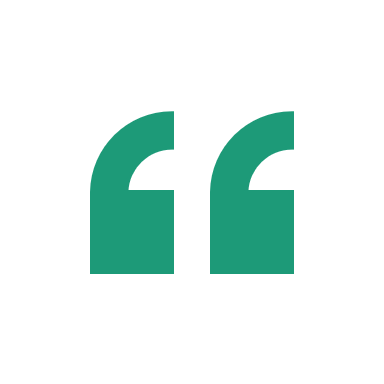 Ve verši podtrhni vždy poslední 
slovo a přiřaď druhy rýmů.
Poté dopiš správné schéma rýmů.
Babi pekla koláče.				Ten pes štěkal velice
Jen je z trouby vyndá ven, 			na kropenaté slepice.
každý je jimi ohromen.			Ty se ho však  nelekly,
Prázdný pekáč zapláče.			do kurníky utekly.



Náš pes Fíček					Jedna rána, druhá rána,
dostal dárek –					co to může být?
malý míček					Na hřišti se asi staví
a dobrý párek.					fotbalová brána!
Obkročný
Sdružený
Střídavý
Přerývaný
Řešení
„Babi pekla…“ – obkročný – ABBA
„Náš pes…“ – střídavý – ABAB
„Ten pes…“ – sdružený – AABB
„Jedna rána…“ – přerývaný – ABCA